This Is Our Home
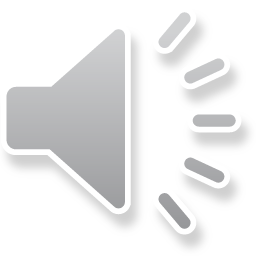 Sacajawea:  Oh my friend, most of the tribes welcomed all of us with open arms.  They shared with us their food their homes and their friendship.  They did not feel that there was any reason to be afraid.
York:  In most instances, we were visitors in the world they had already inhabited for generations; a world they already called home.
This is our home, this is our land!
Hills and valleys, mountains and sand.
Generations lived here alone.
Strangers, this is our home!  
Strangers, this is our home!
Welcome strangers, stay as our friends.
The beauty of our land never ends.
When you decide you need room to stand,
This will still be our land!
This will still be our land!
Sacajawea:  The lands around my dwelling are more beautiful from the day when it is given me to see, faces I have never seen before.  All is more beautiful.  All is more beautiful and life is thankfulness.
This is our place this is our dream.
Every river, every stream.
Snow capped mountains, oceans of foam,
Strangers this is our home.
Strangers this is our home